Муниципальни бюджетни школал хьалхара дешаран учреждени
«Гуьмсан муниципальни к1оштан
Гуьмсе г1алан «Берийн беш № 4 «Беркат»
Презентацин ц1е: 
«Йовр  йоцу ц1е»
Кечйинарг:
Лакхара кхиорхо:
Дакаева Тамара Шараниевна 
2025г.
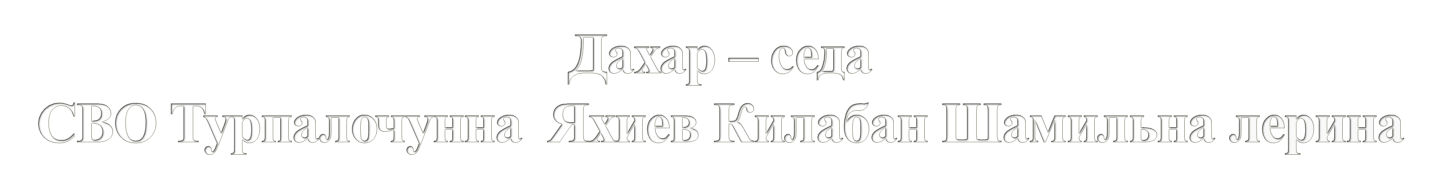 Рег1ата т1ехула седарчий лийти,
Ткъа цхьаъ, массарел  ч1ог1а лепа.
Иштта, т1амера даимна а т1еоьцу
Нохчийчоь-Нанас шен к1ентий!

И йухавог1ур ву! И йухавог1ур ву!
Д1абовр бац дахаран седа!
И йухавог1ур ву! И йухавог1ур ву!
Шен турпалхой ларбеш йу Рег1ат1а!
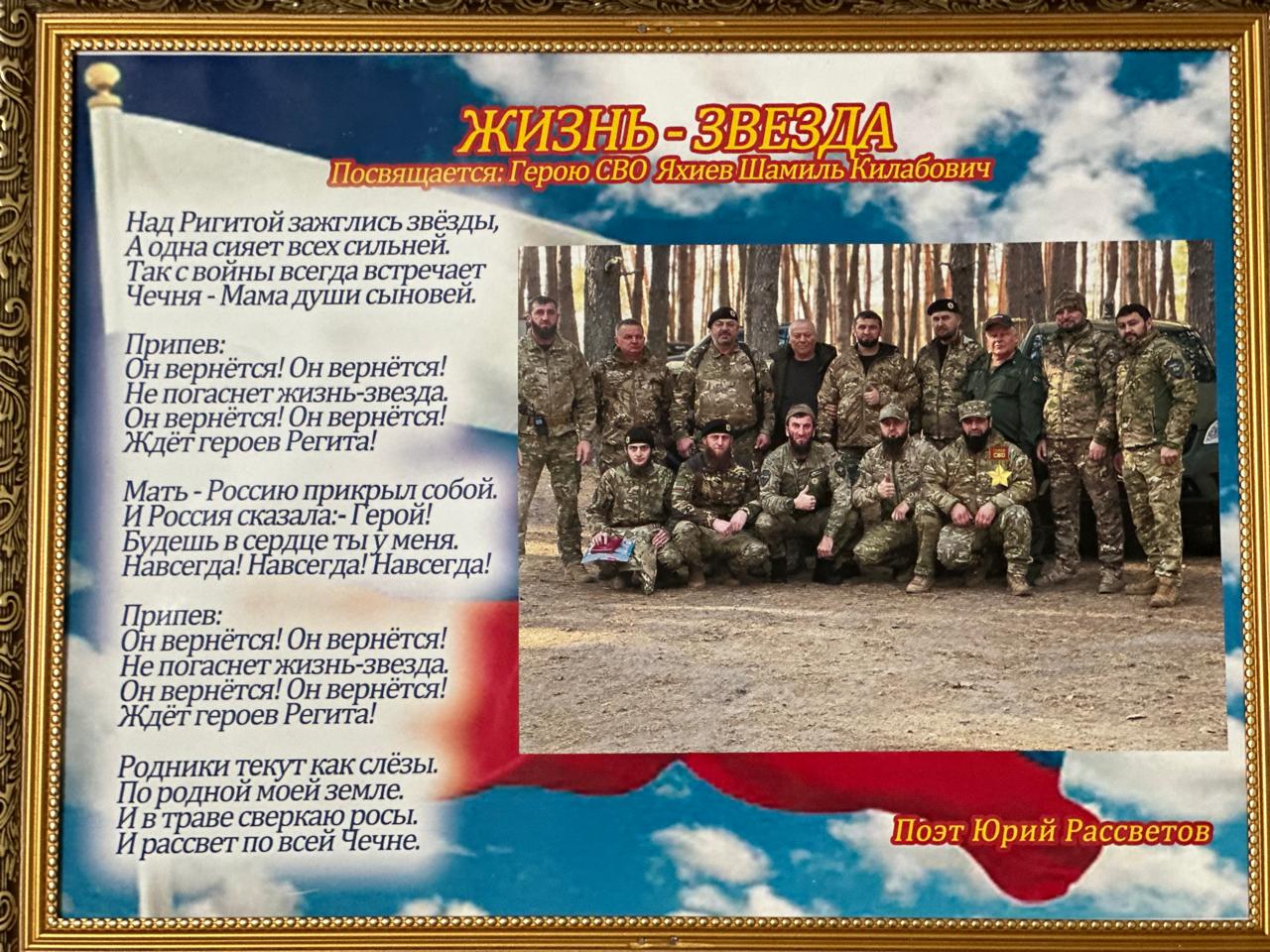 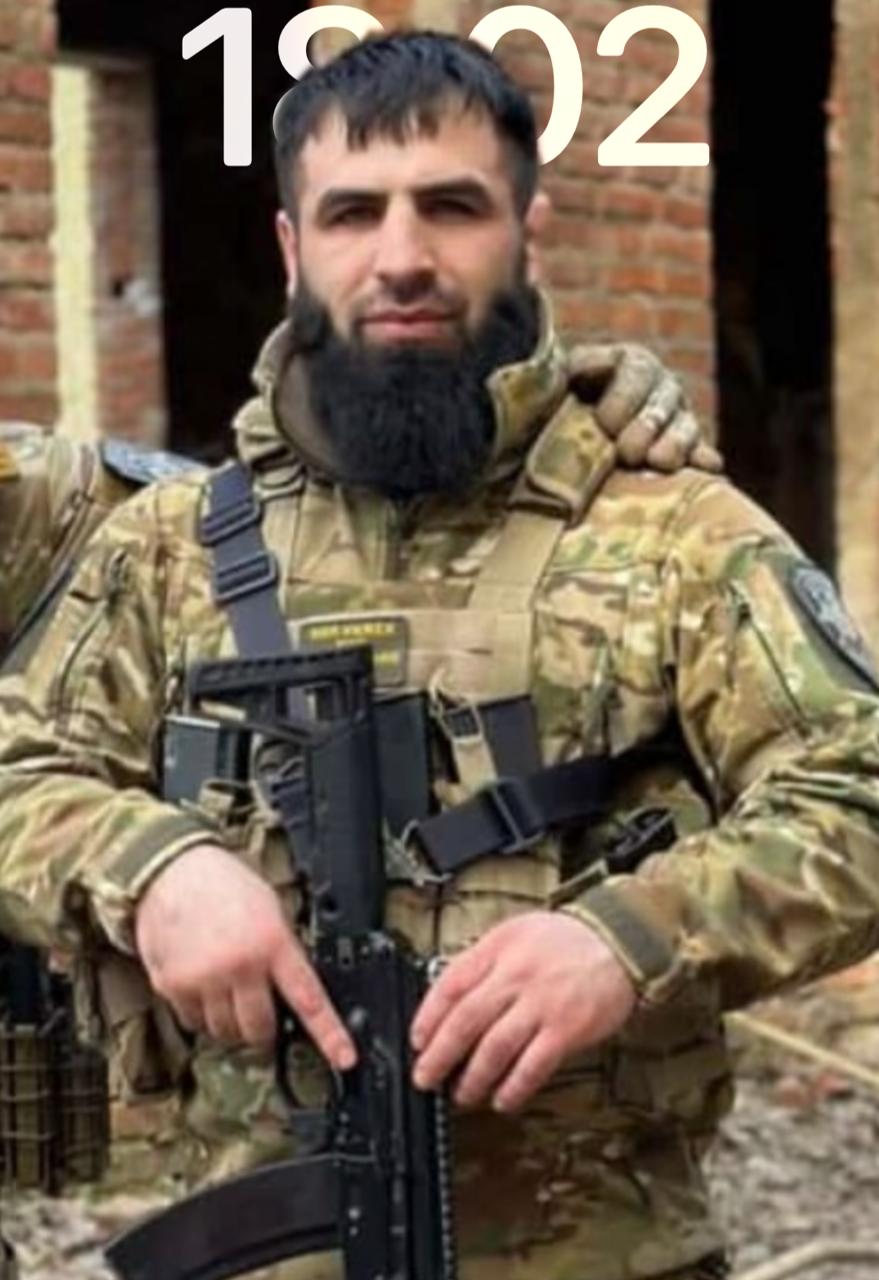 Яхиев Килабан Шамиль д1акхелхина  т1еман декхар кхочушдеш Украинехь в Волчанск бухарчу г1алахь11.11.2024шо
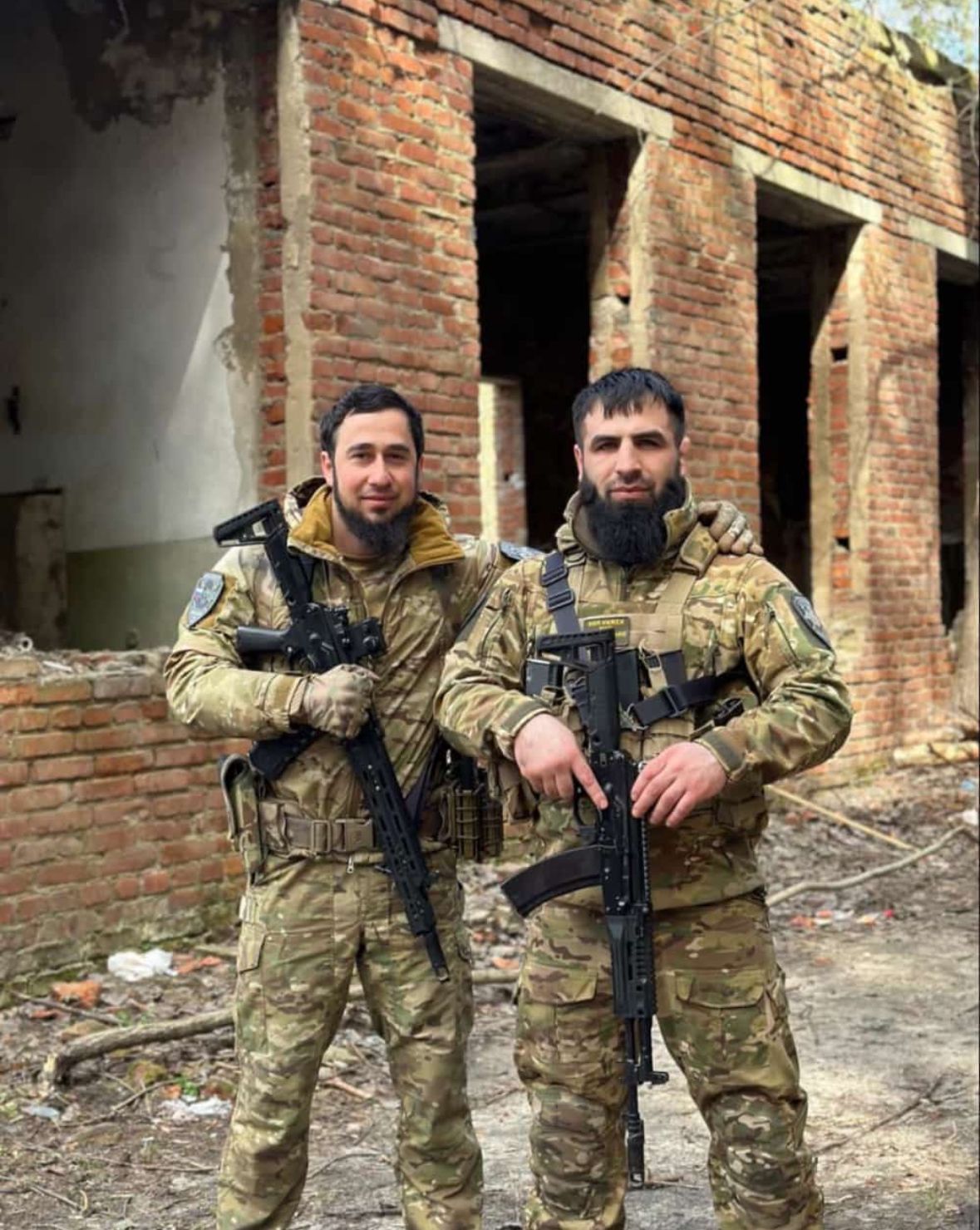 СВО-н дог майра турпалхой
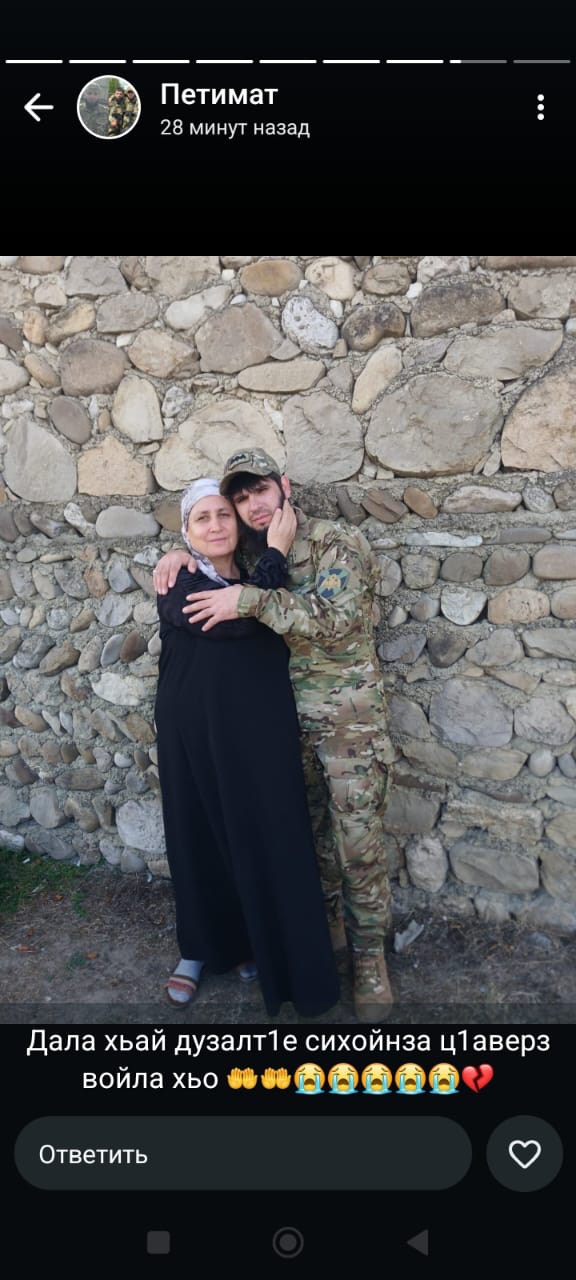 Хьуьнарех лаьцна байташ йоху. Церан сий ойъуш, иллеш доху. “Турпалхой цкъа леш бац, Турпалхой вайн иэсехь бехаш бу!”
Салтийн наной – Россин са!
Пет1мат санна болу наной хьакъ бу уггаре лакхарчу  ларамна, х1унда аьлча уггаре халачу хенахь, церан к1ентий г1евттина, вайн Даймохк ларбан, цунна хьалха шайн декхар кхочушдеш.
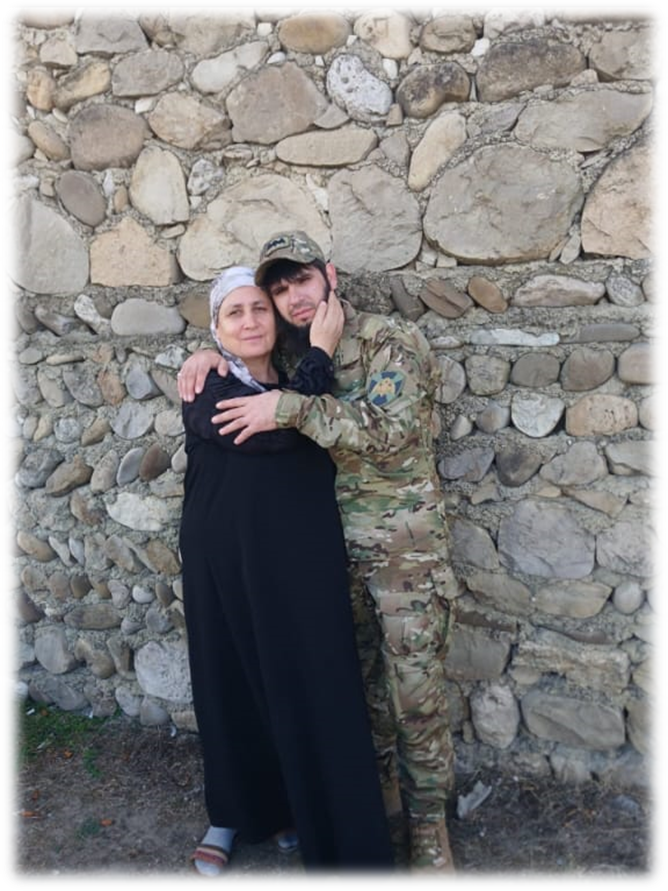 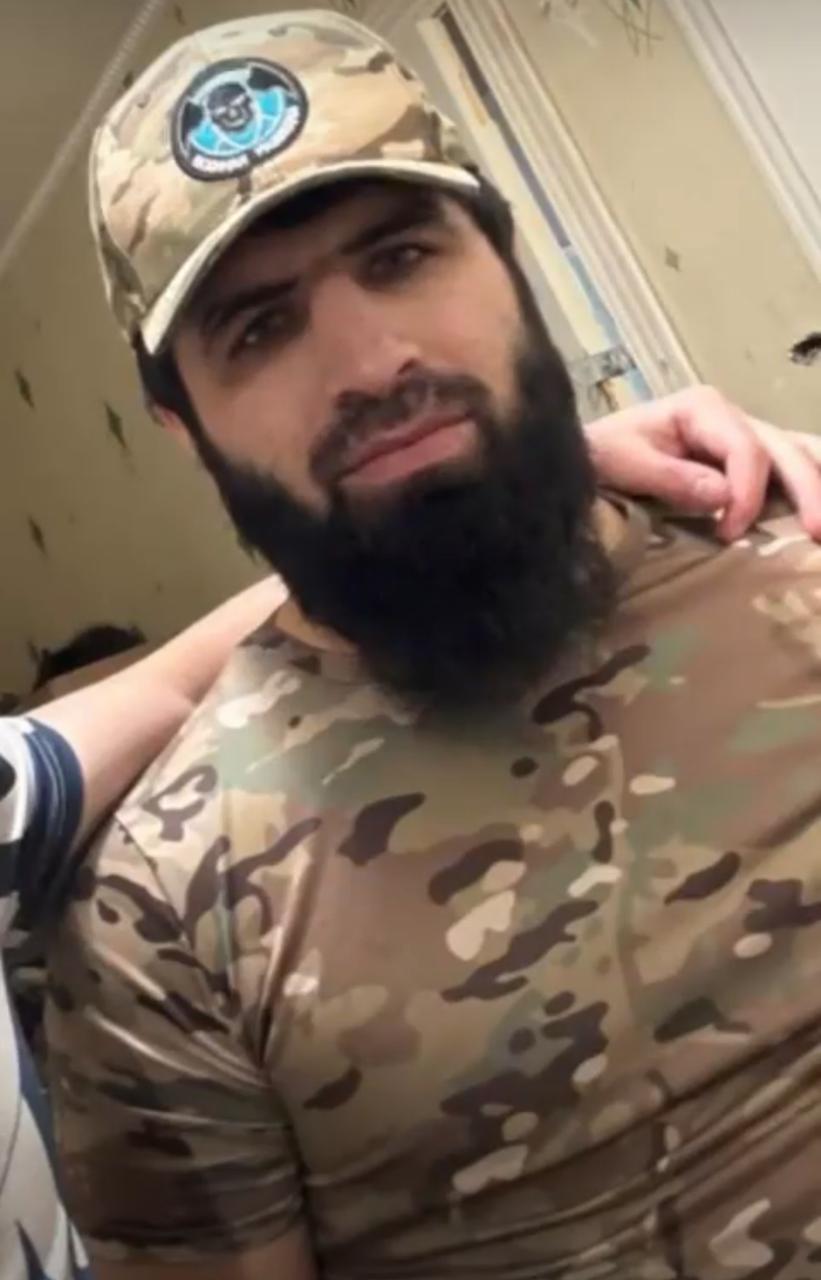 Х1ара эскаран г1уллакхъой, Донбасс ларйина ца 1аш, вайн маршонан дуьхьа, шайн синош д1алуш 1аш бу.
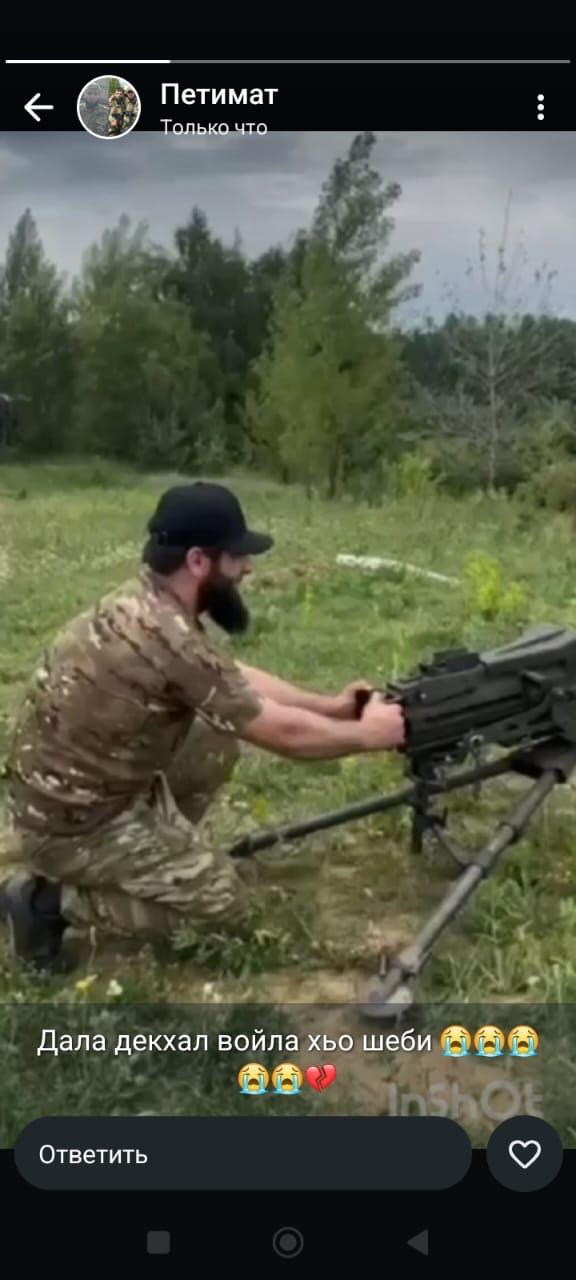 Къахета-кх, оццул лаккхара мах оцу маршонах бала безарна. Вай массо а декхарийлахь ду оцу къонахашна хьалха.
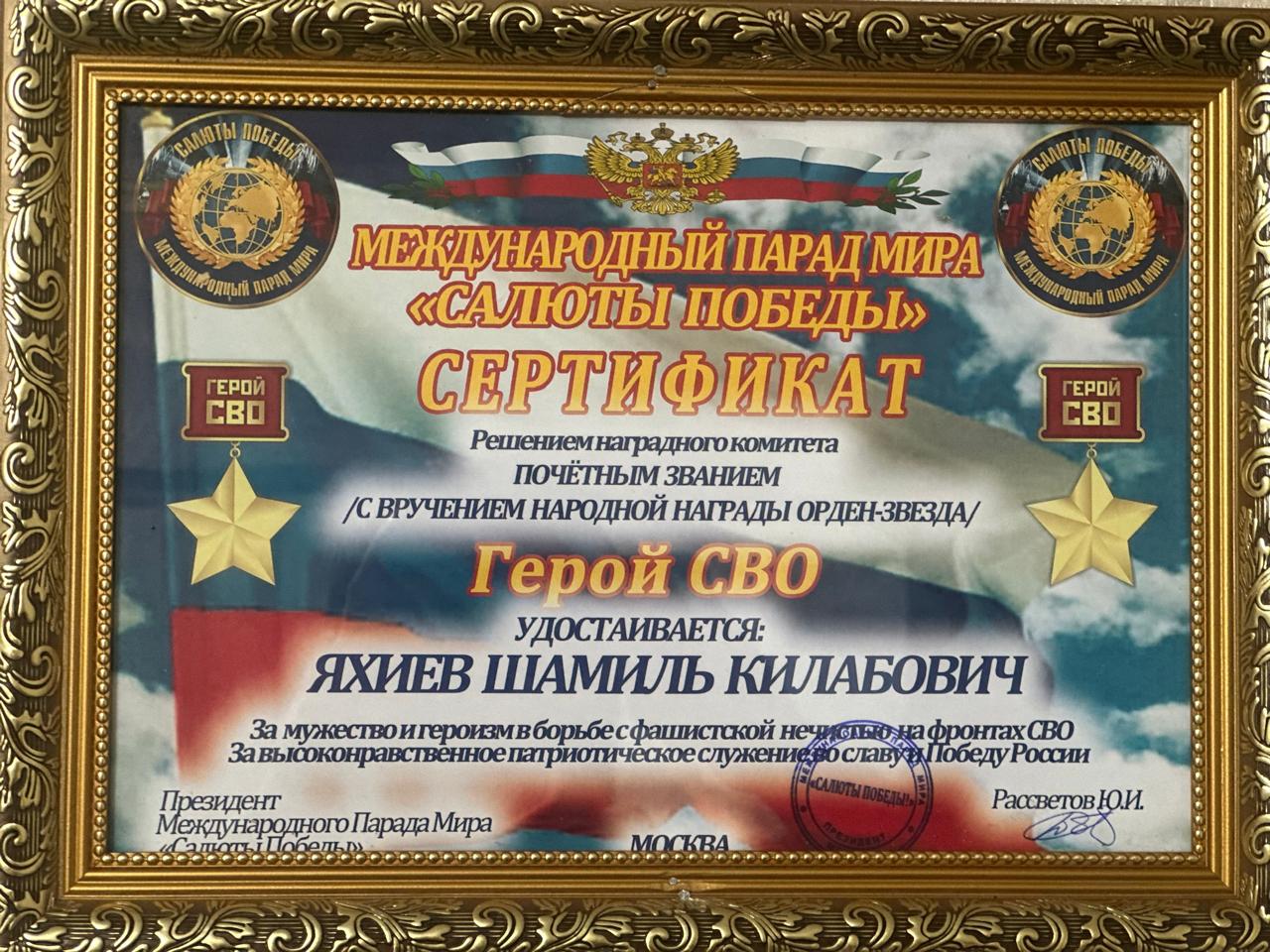 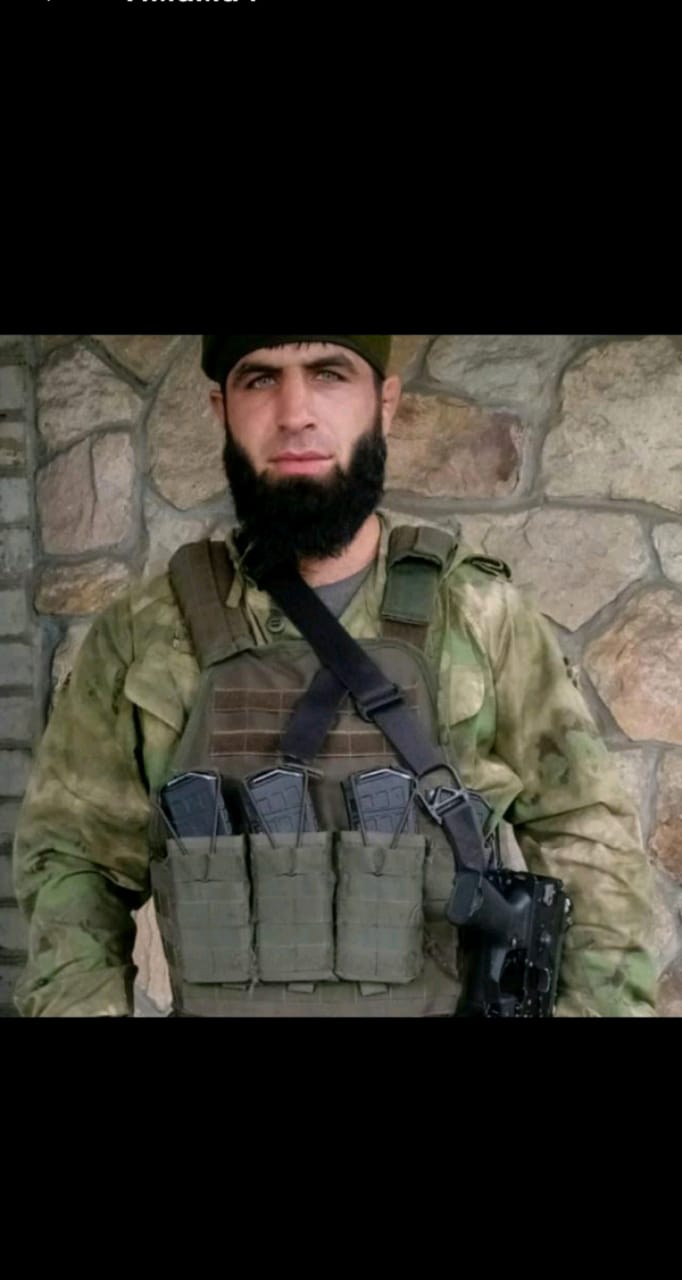 Уьш турпалхой бу, Сийлахь-Боккхачу Даймехкан т1амехь шайн дай а, дедай а санна.
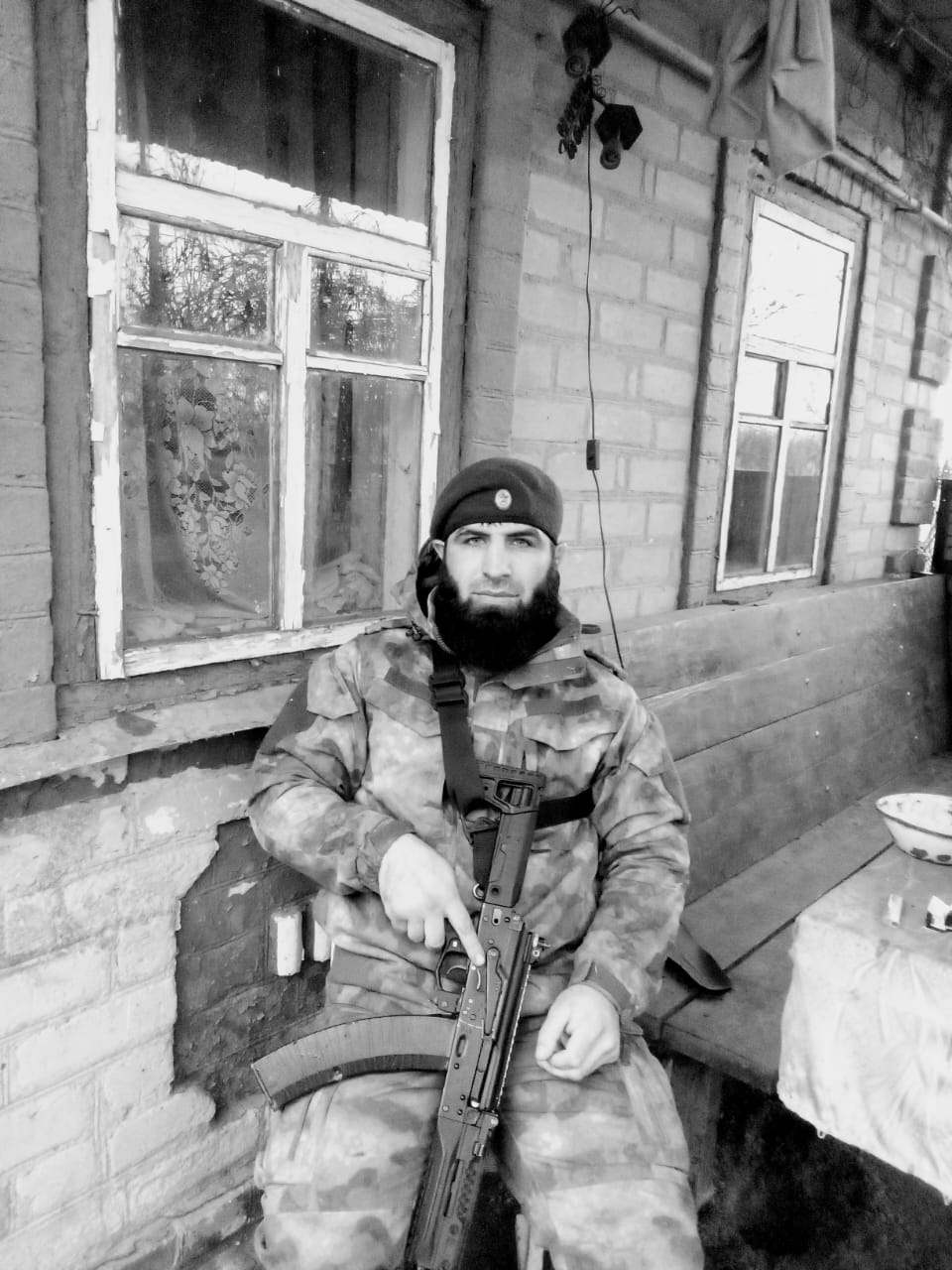 Бевза!
Дагахь бу! Дозалла до!
Массо а дагавауьйтур вай шайн ц1ершца,
Вайн дегнашца дагабахкуьйтур вай.
И оьшуш дац беллачарна,
И оьшуш ду дийначарна!!!
Вай даимна а хестор йу турпалчу къонахийн ц1ерш, халкъан а, Даймехкан а дуьхьа т1ом беш болчу, нийсонан, маршонан, историн дуьхьа д1акхелхинчу кхонахийн ц1ерш!
Церан хьуьнарш даимна а хьехош, вайн иэсехь диса дезаш ду.
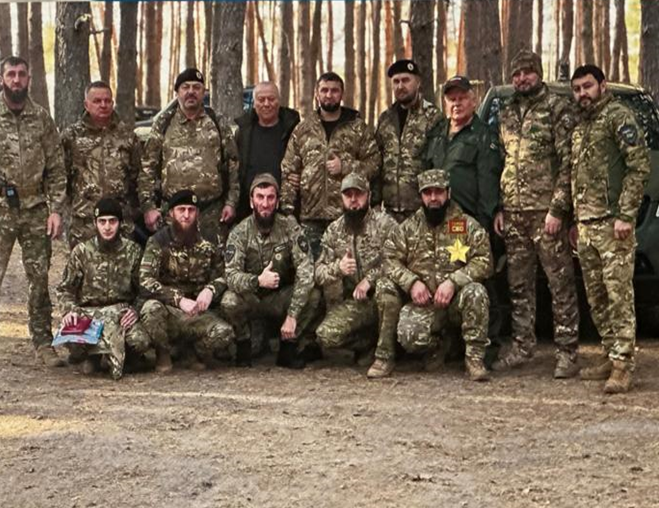 Хила ма-йезза хьакъйолу кхане вайн Россин пачхьалкхан хилийтархьама, йицйан ца йеза вайн истори, цкъа а бицбан ца беза къонахий, вайн махкахь машар хилийтархьана шайн синош д1аделла болу.
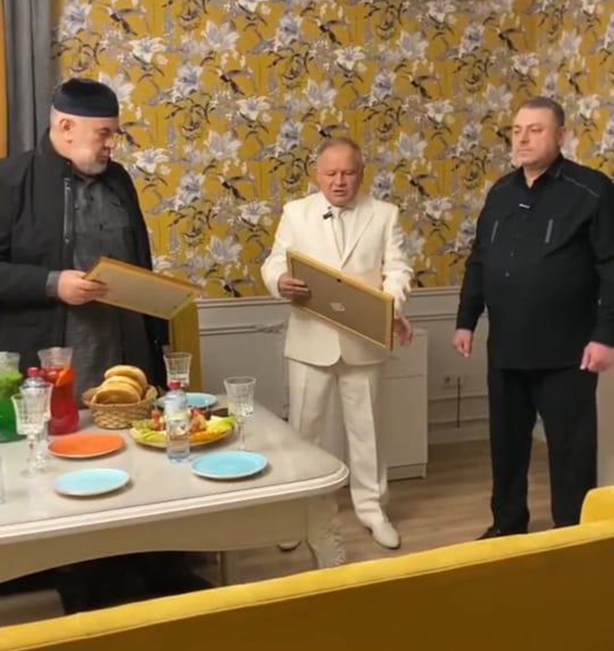 И оьшуш дац беллачарна,
И оьшуш ду дийначарна!!!
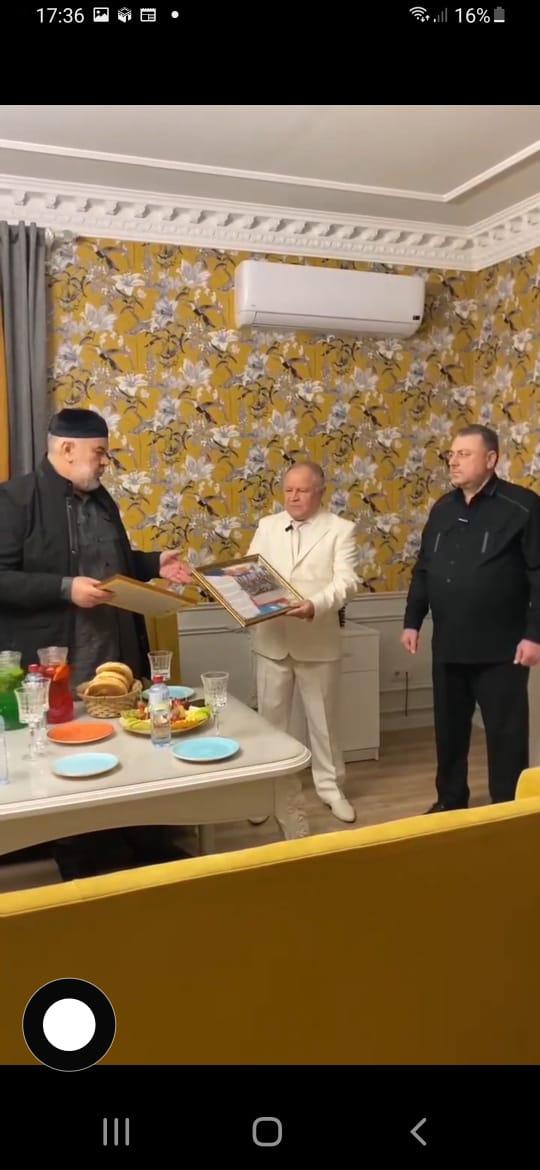 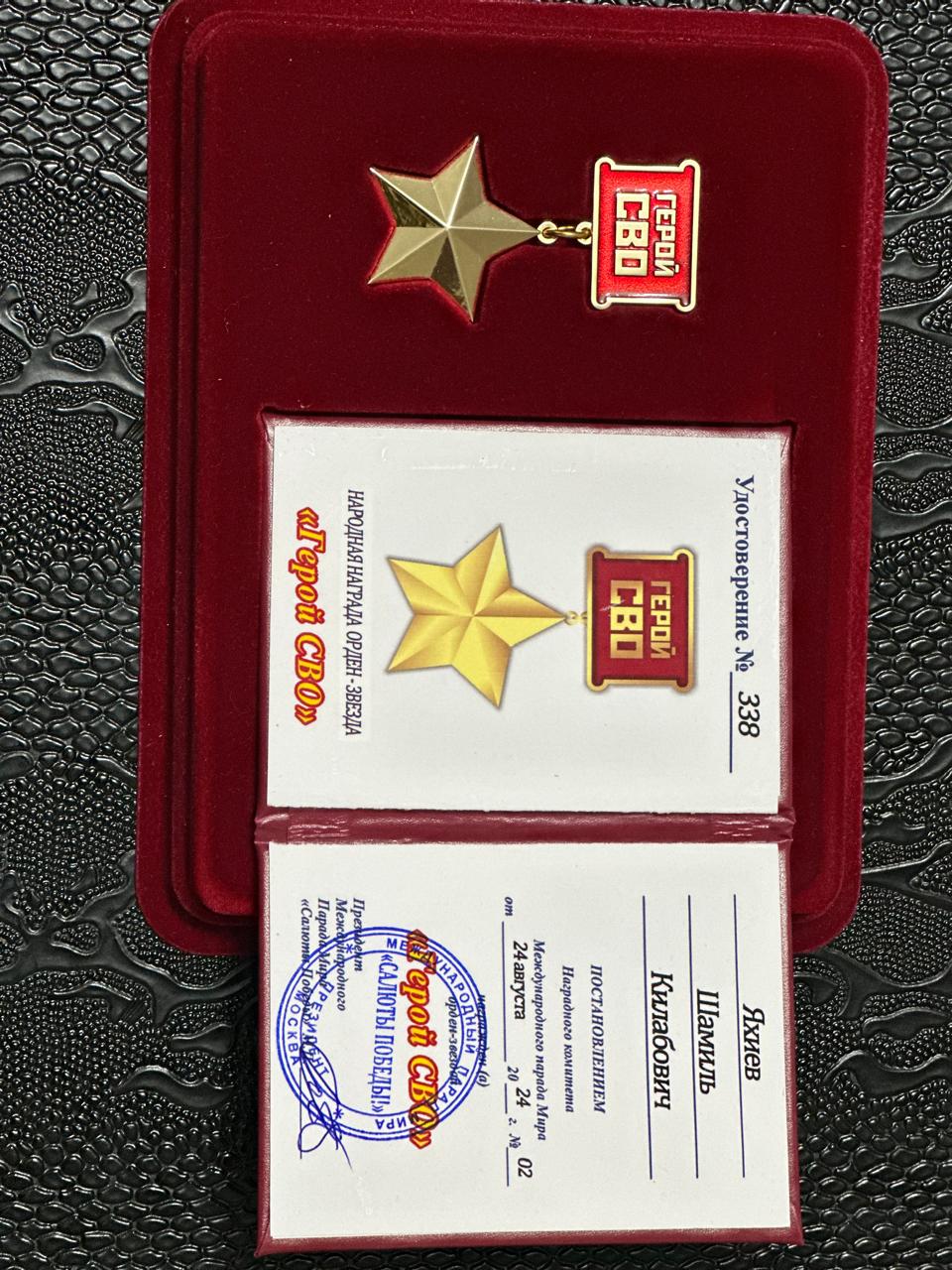 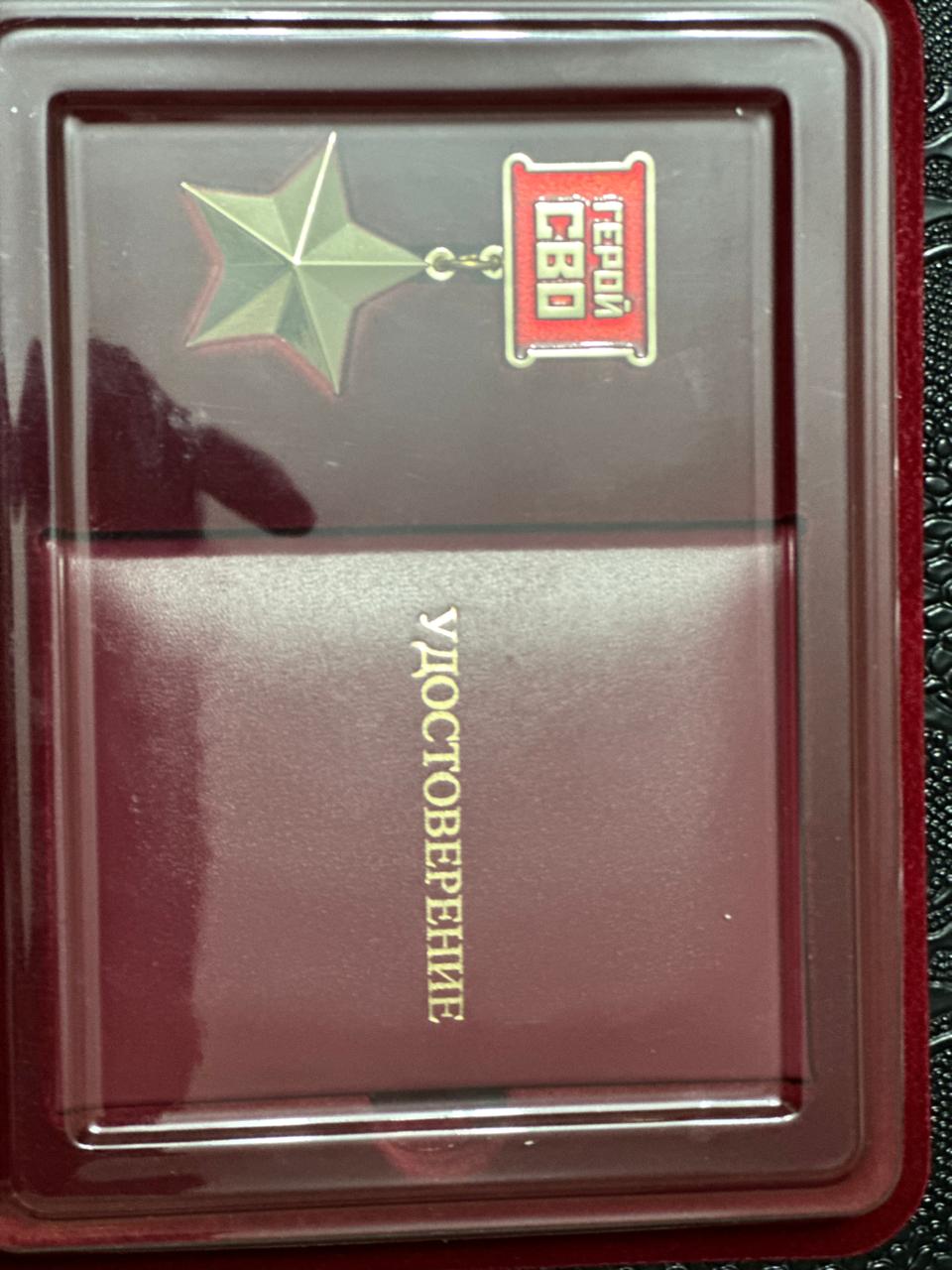 Лоха сужда ду нанна, ишта к1ант кхиорна – бакъволу Даймохк ларбархо. Вайн массеран коьрта 1алашо, вайн турпалхойн дагахь латтор, церан гергарчу наханна г1о дар.
Дистцахиларан минот
Довр дац т1аьхьенан иэс
Даимна а вай дозалла дечеран иэс
Г1ийттий вай цхьана м1аьргонна, 
Г1а1г1анехь г1ийттина, тапъаьлла 1ер вай…
Кху ссылкица дехьадевлча, вайн аьтто хир бу, СВО-хь д1акхелхина волу Яхиев Килабан Шамиль декъалвеш видеоролике хьовса.
https://udo-003.do95.ru/index.php?component=public_custom_pages&page_id=30039936